Finite-temperature Casimir effect for graphene and metals
Valery N. Marachevsky

Department of Theoretical Physics
Saint-Petersburg State University
Russia
Based on: Phys.Rev.B 84, 035446 (2011)

Collaborators: 
Dmitri Vassilevich, Ignat Fialkovsky.
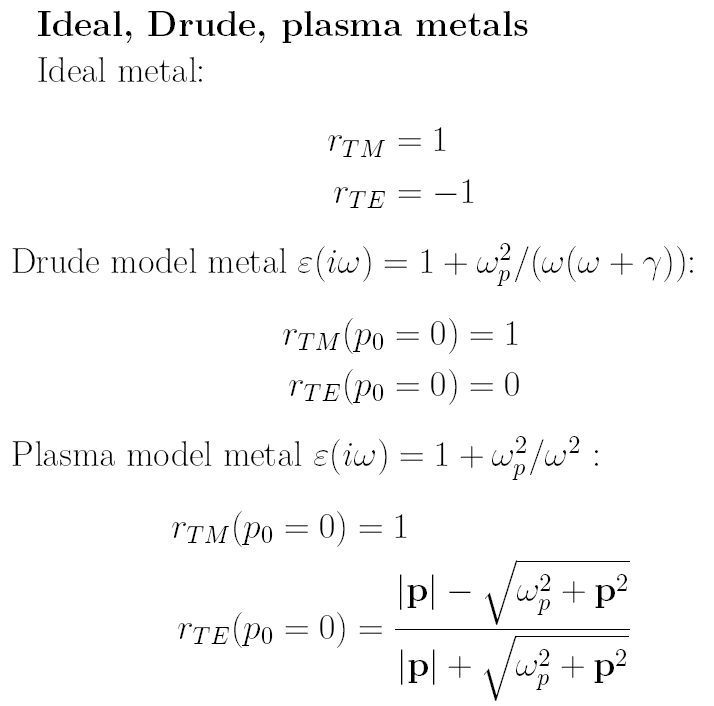 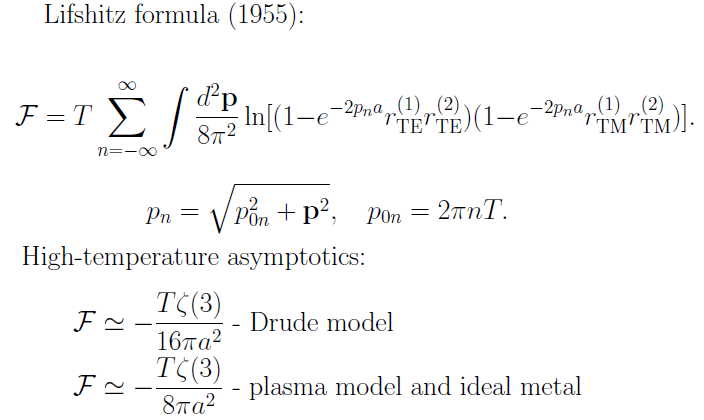 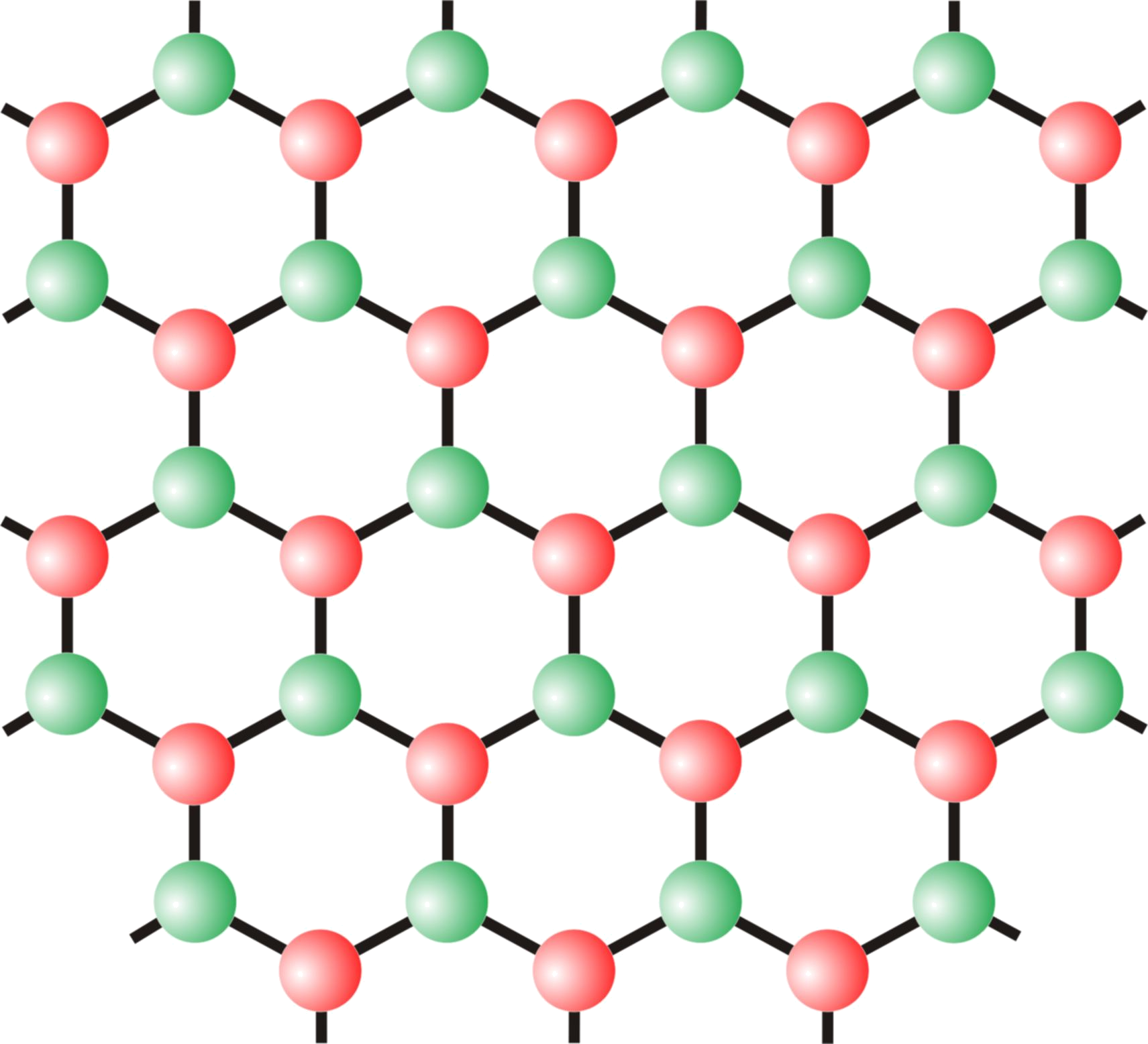 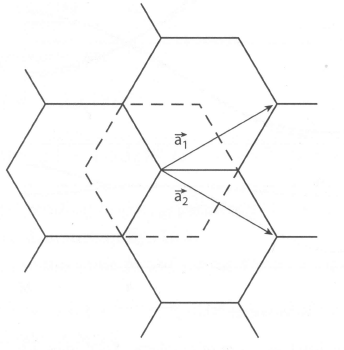 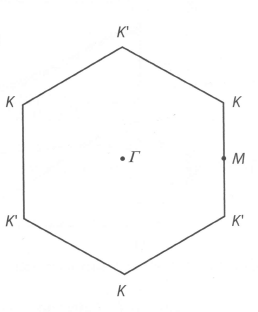 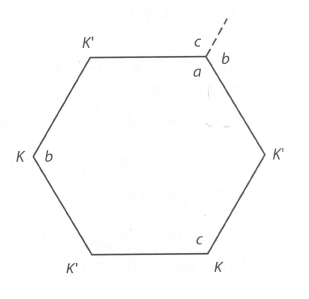 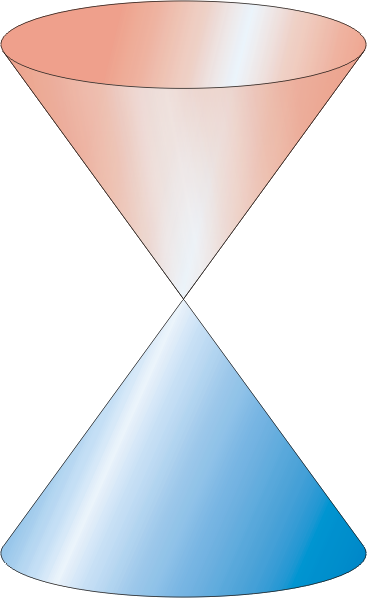 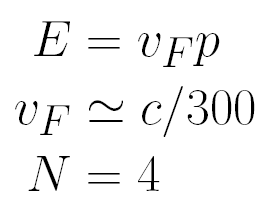 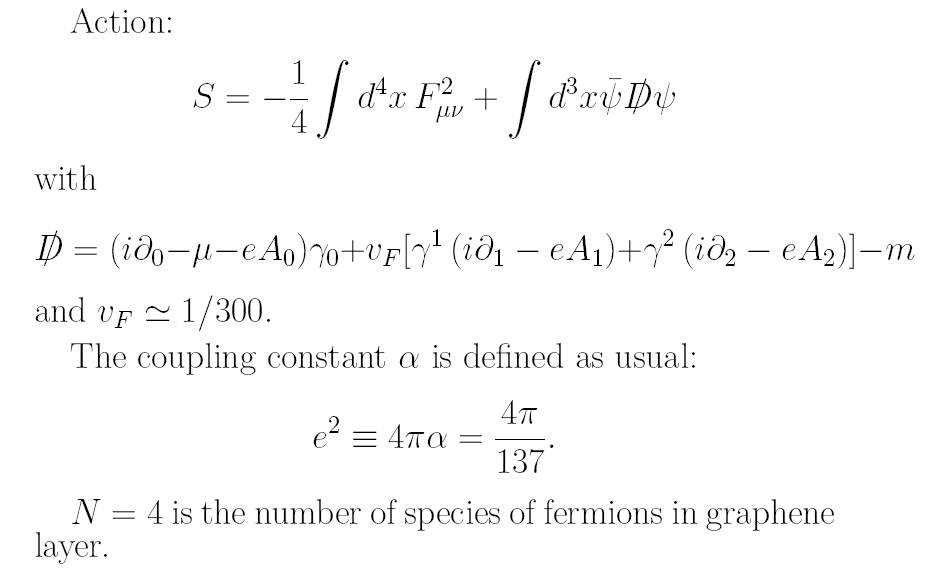 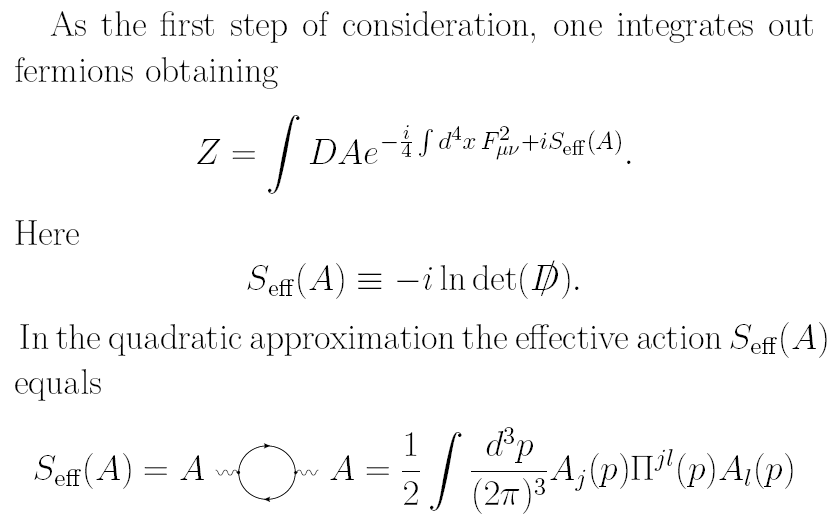 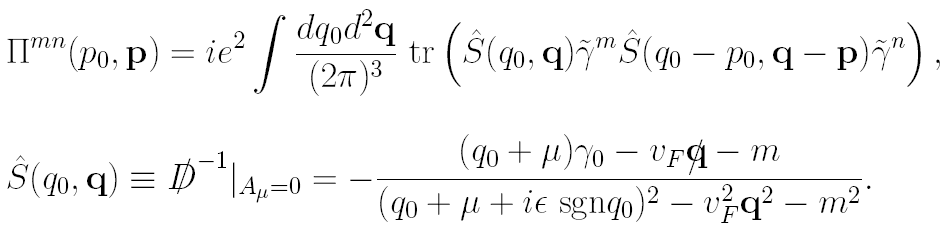 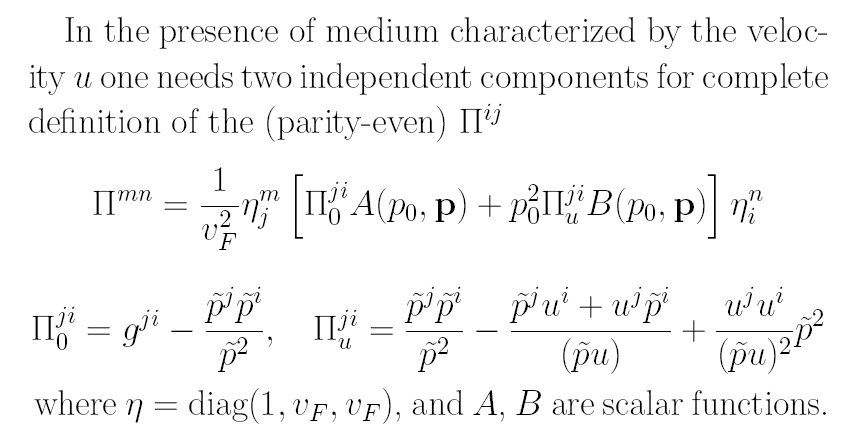 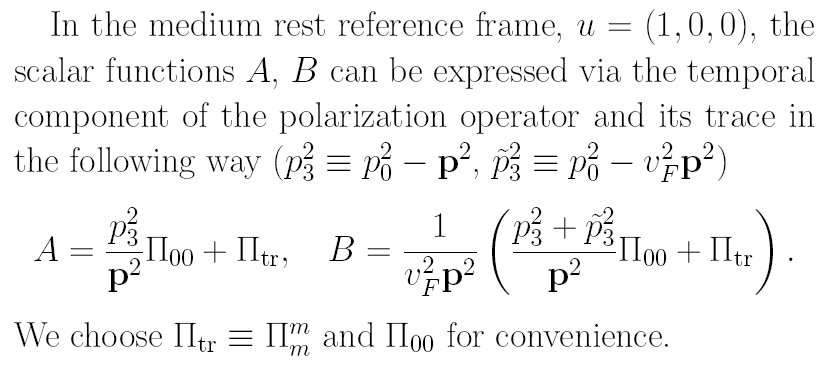 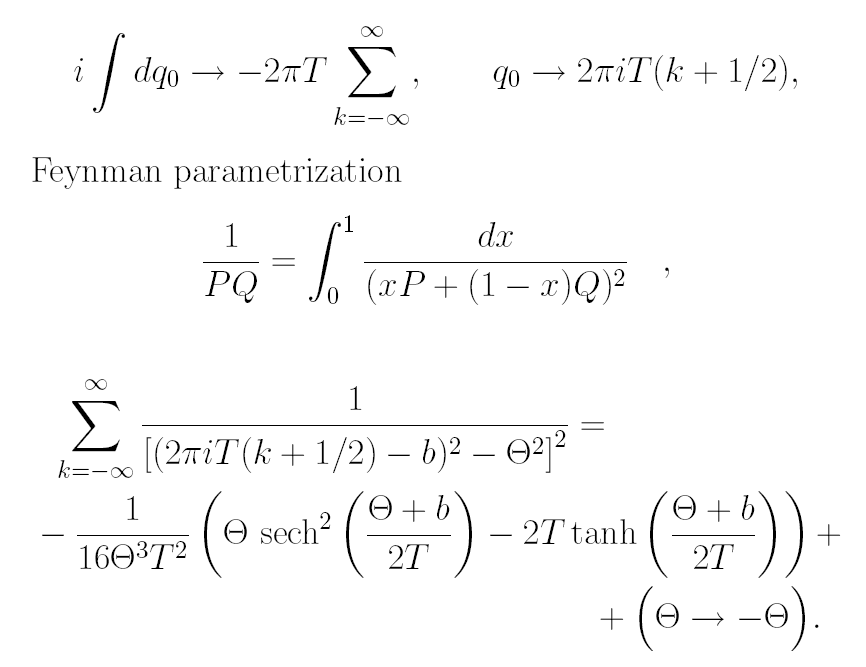 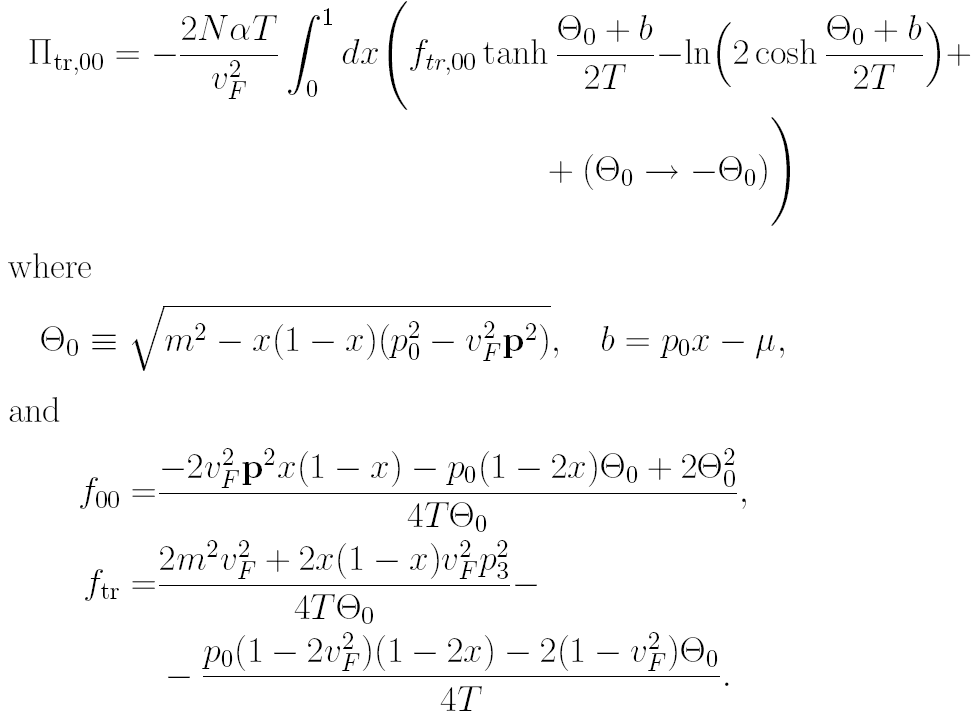 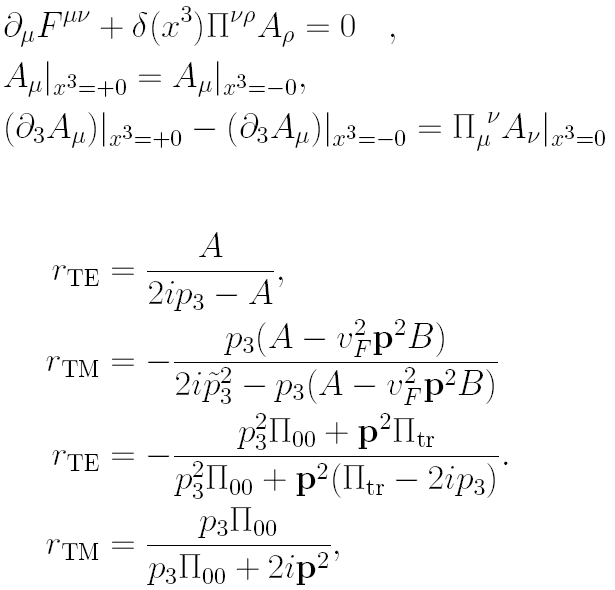 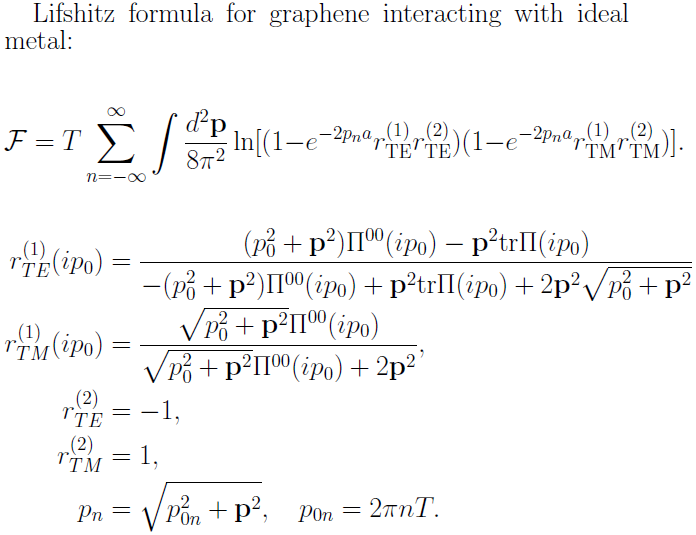 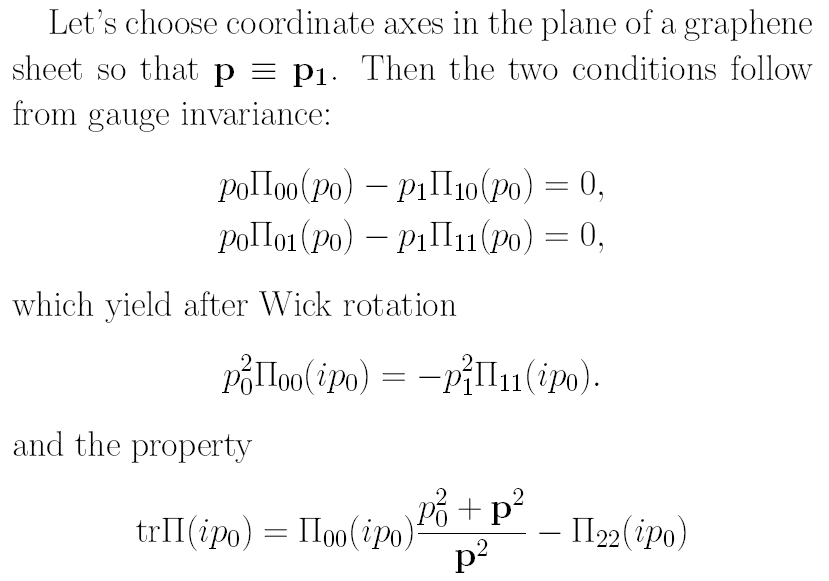 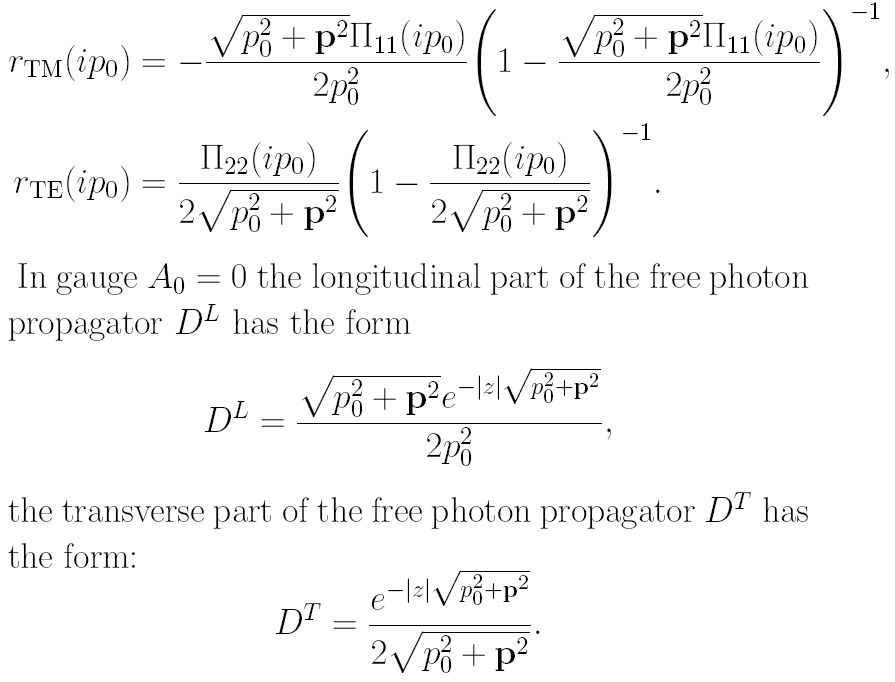 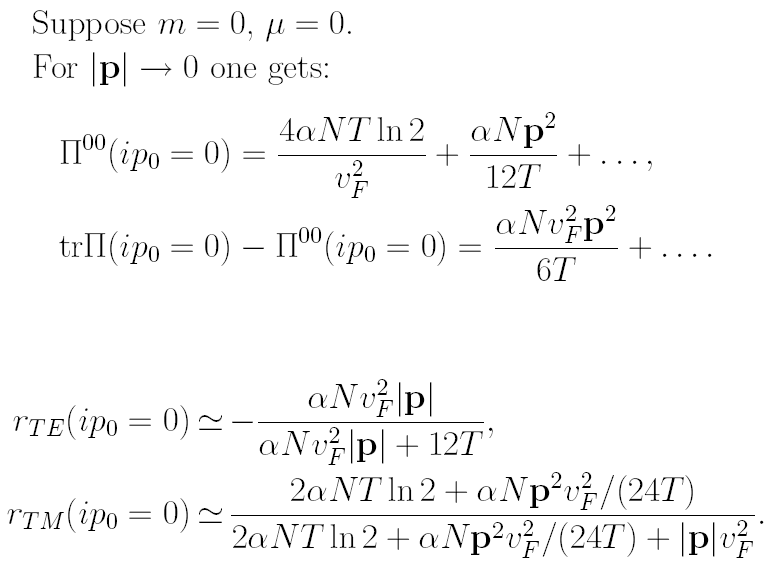 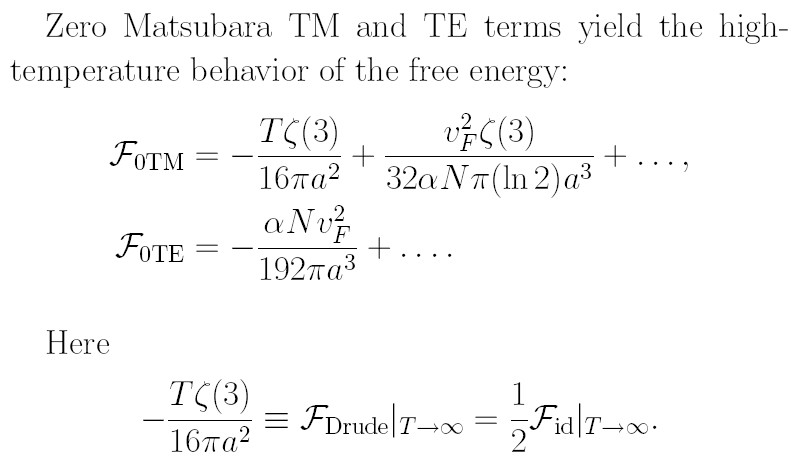 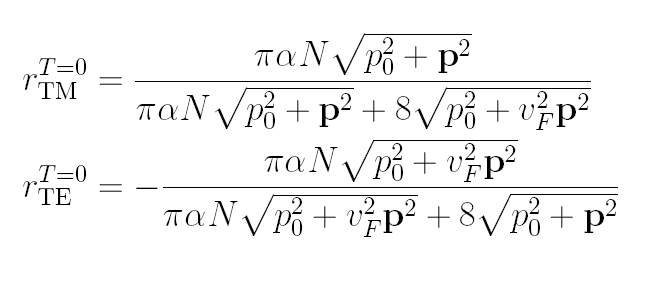 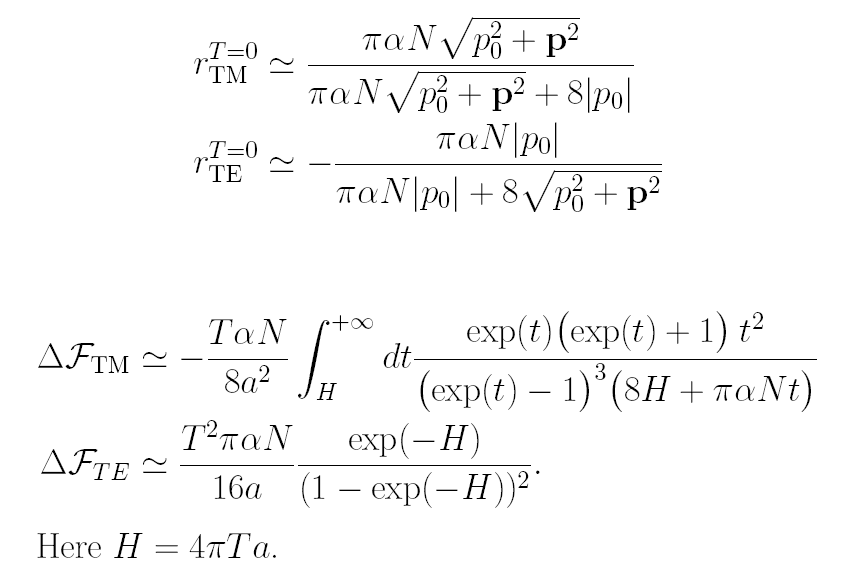 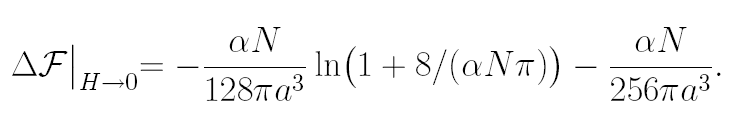 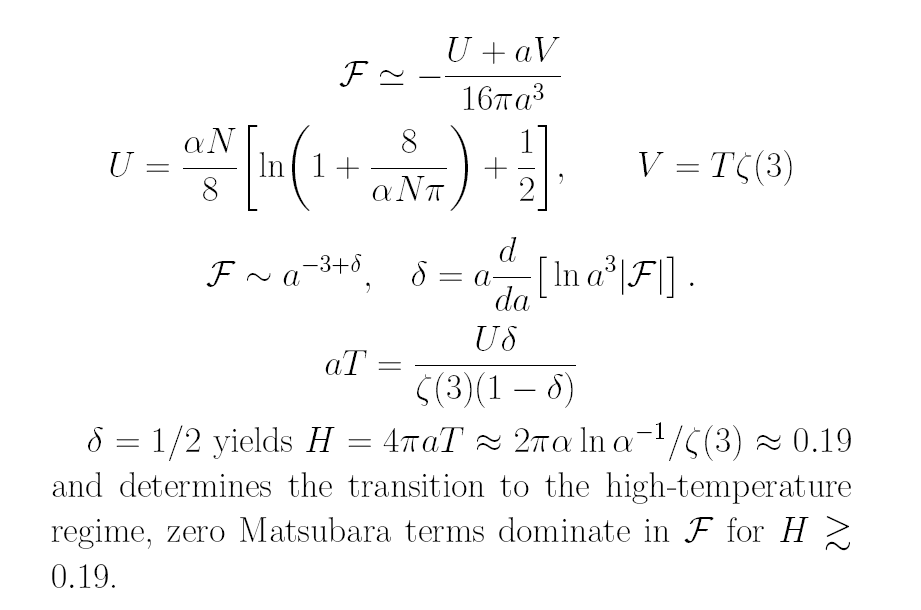 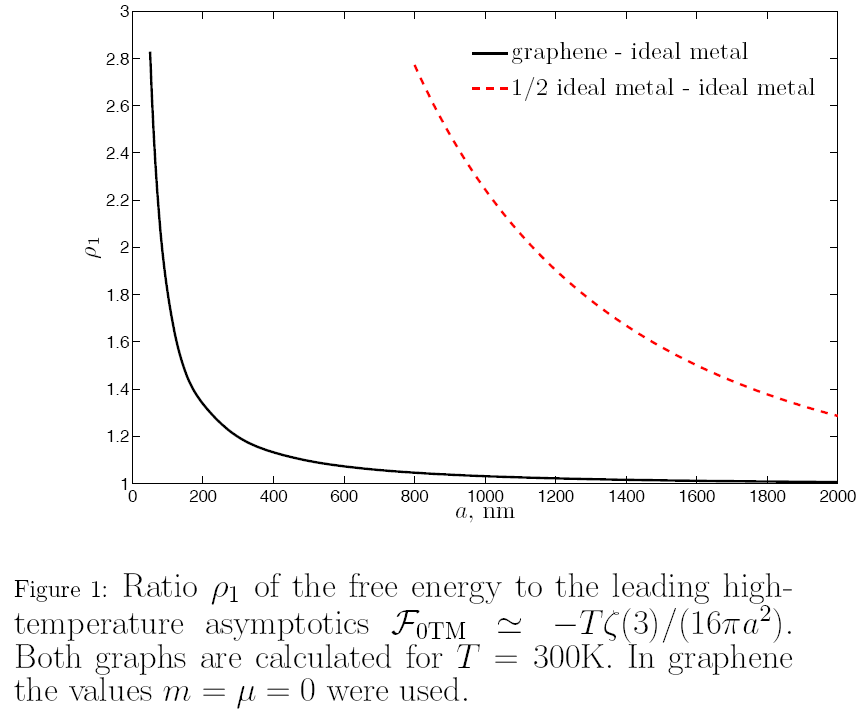 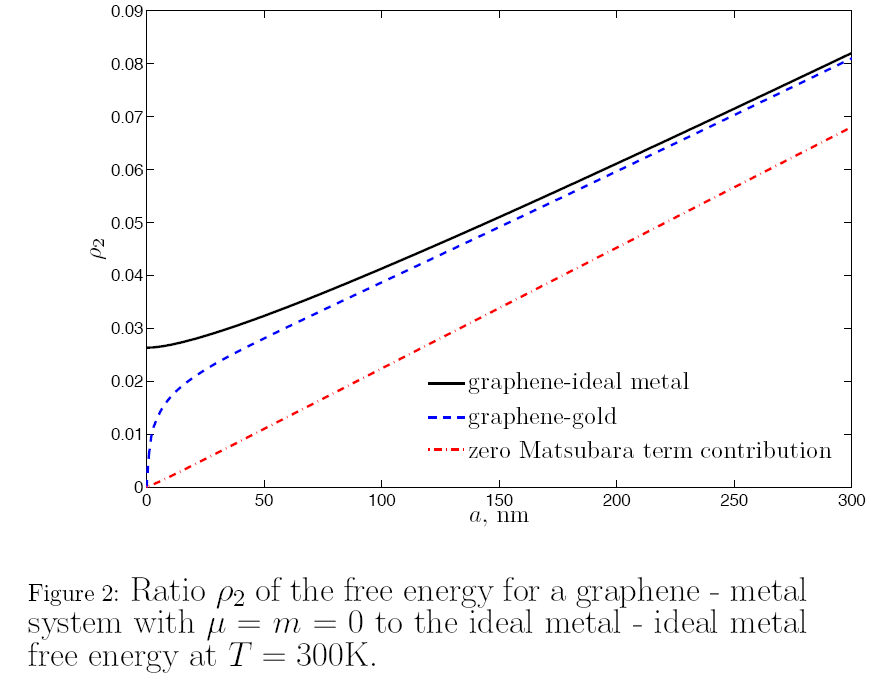 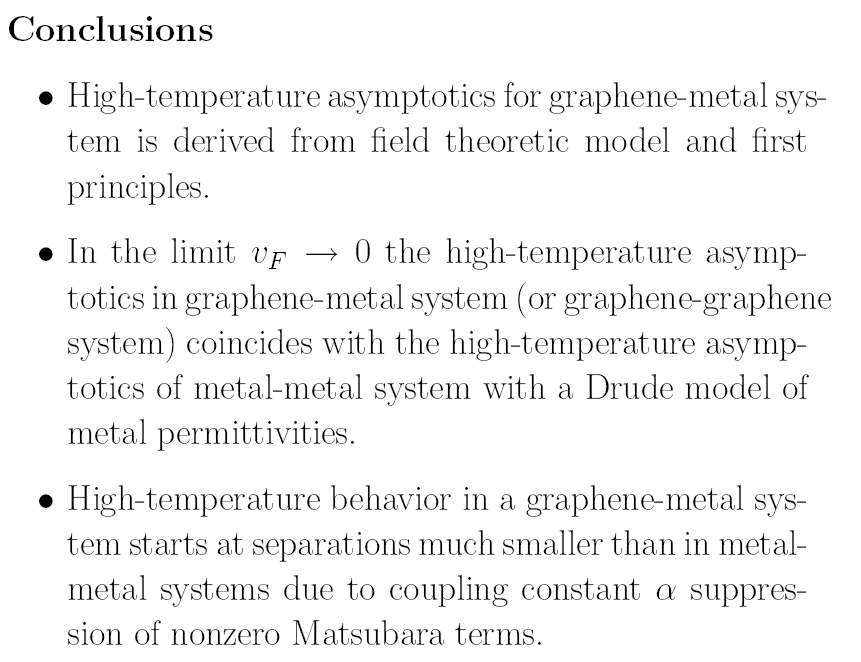 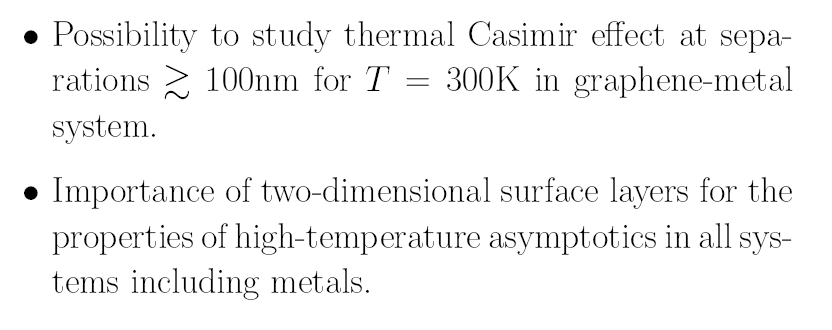